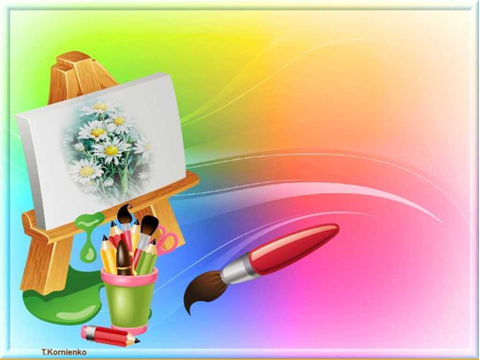 Кабинет Искусства
Учитель: Дунаева Татьяна Николаевна
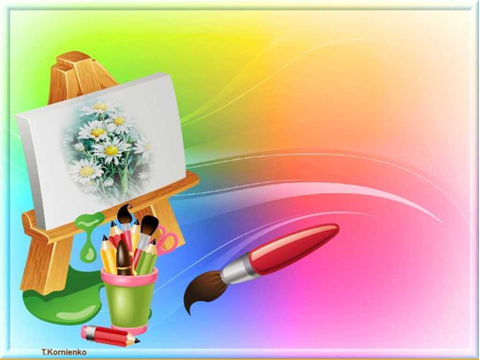 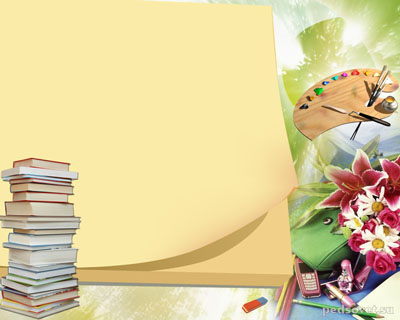 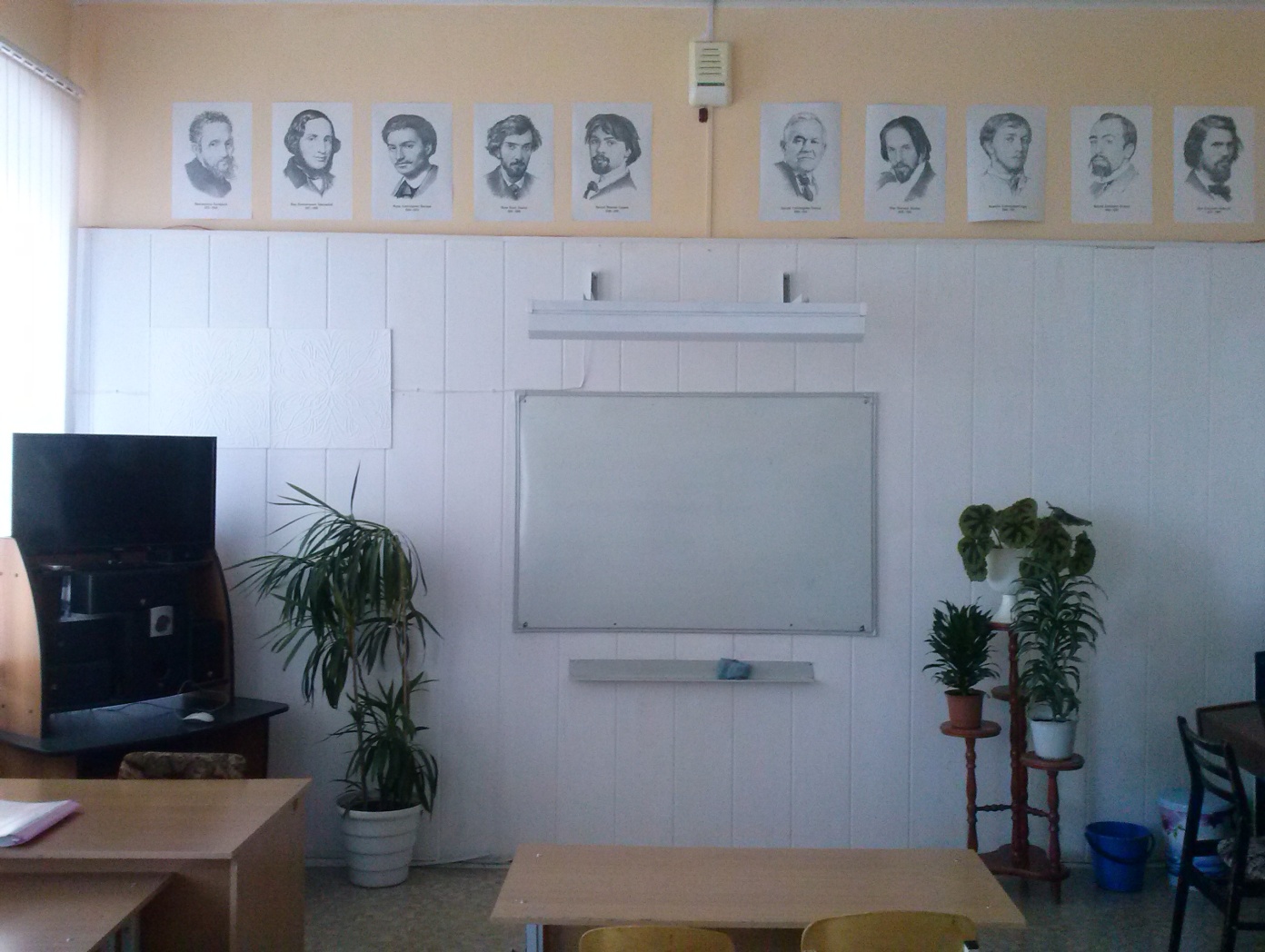 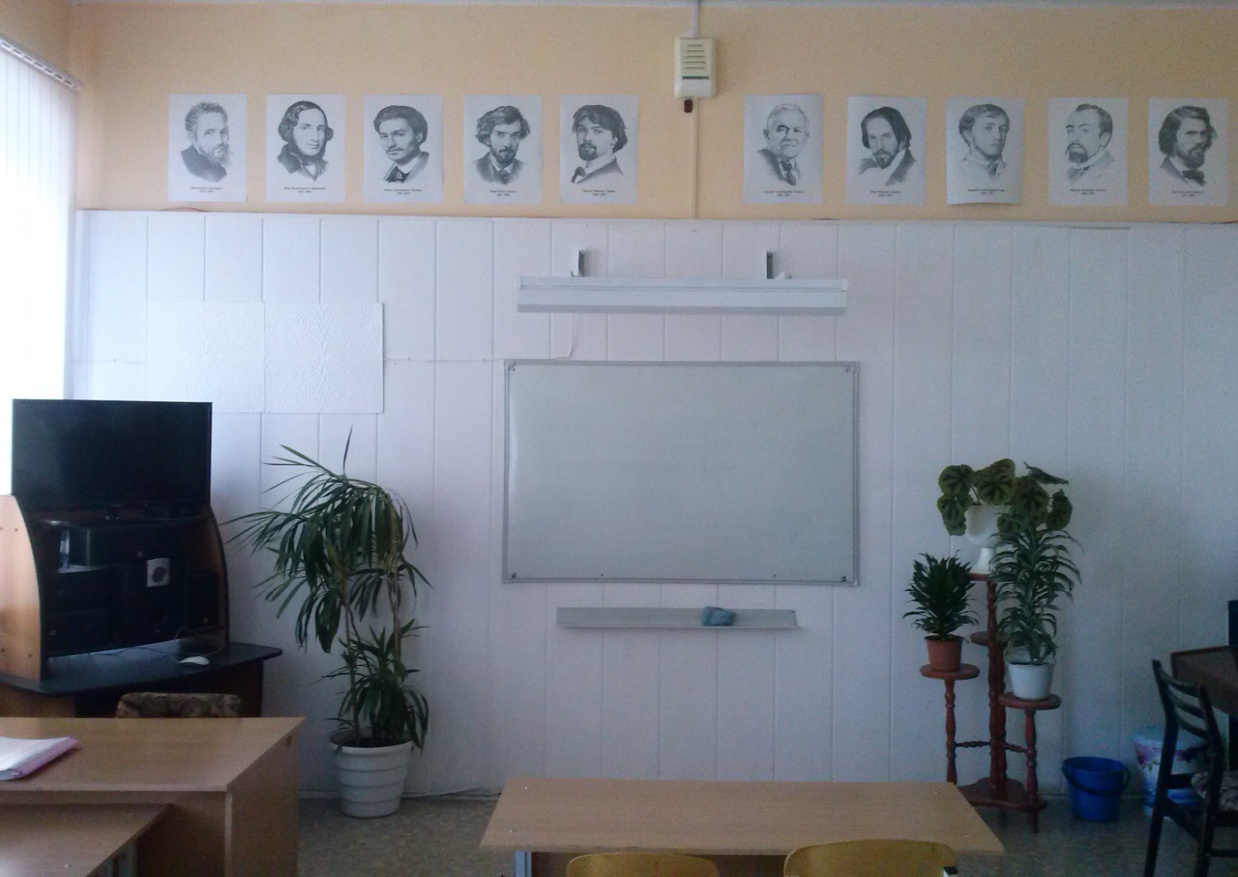 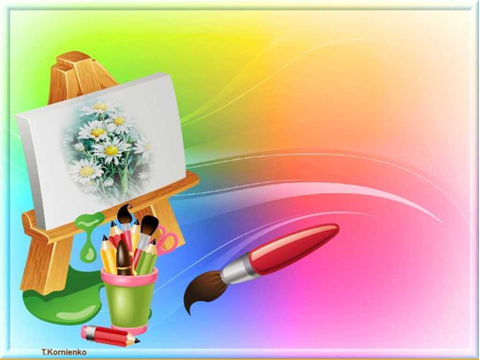 Рабочие места.
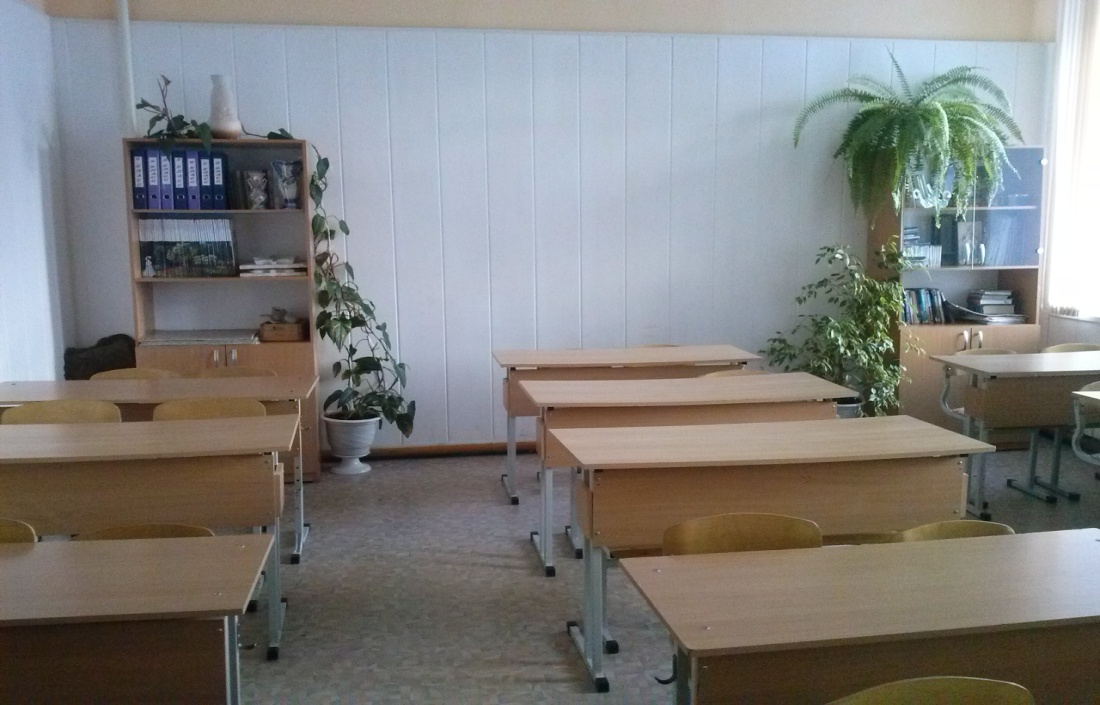 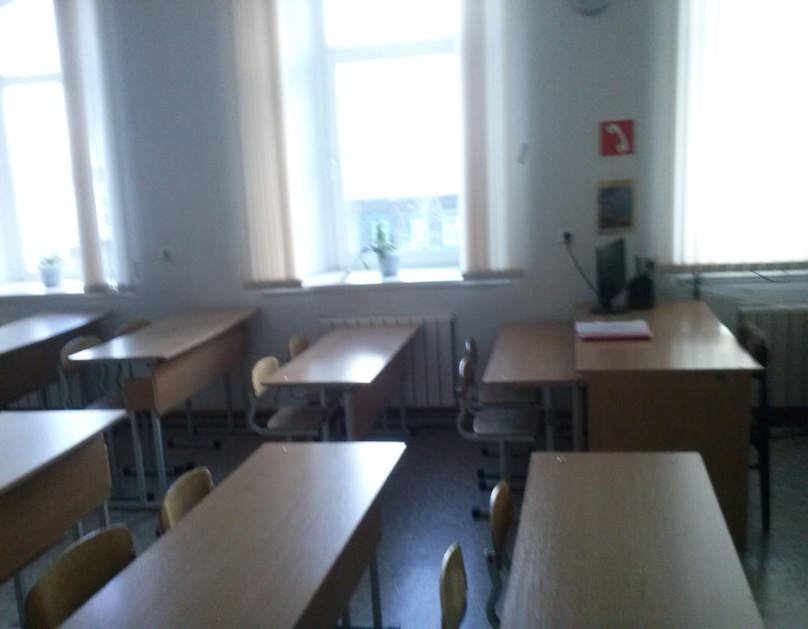 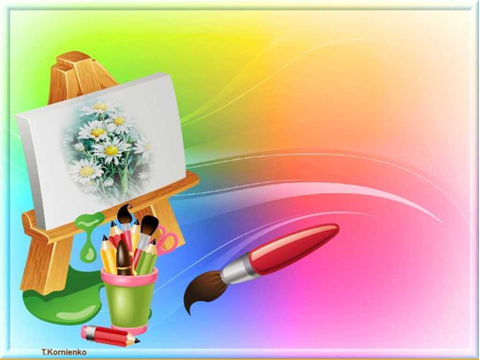 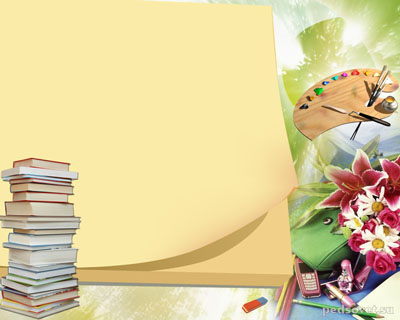 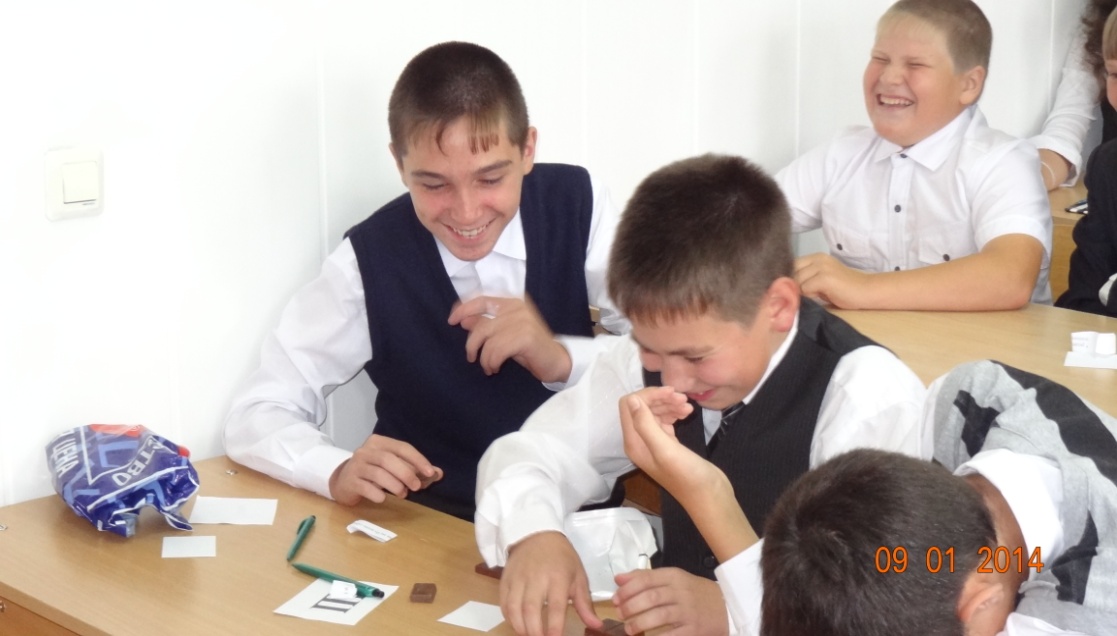 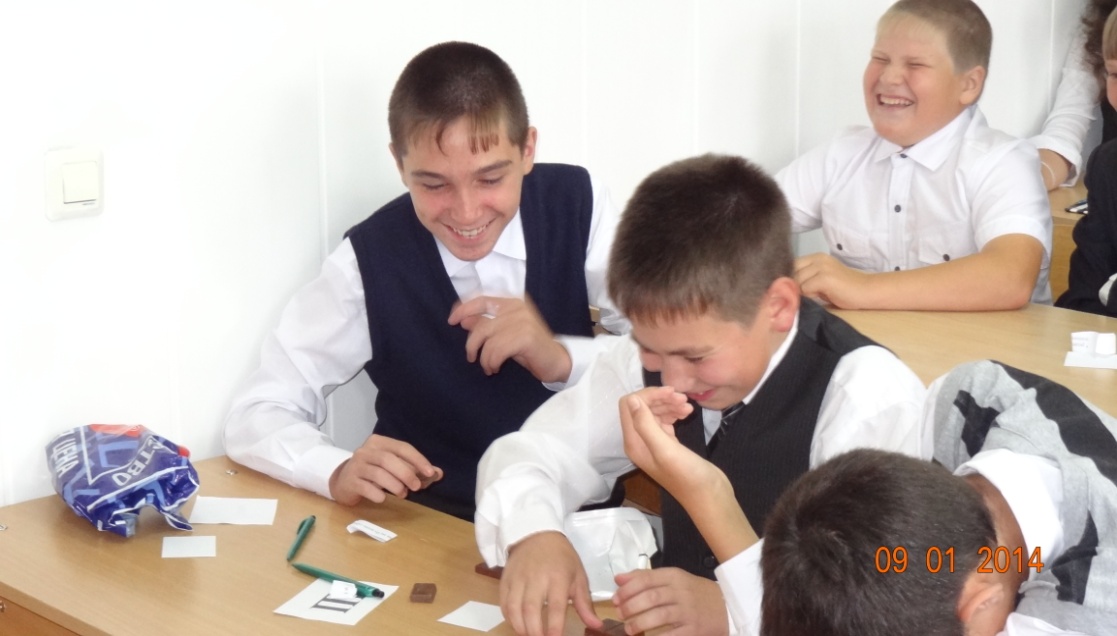 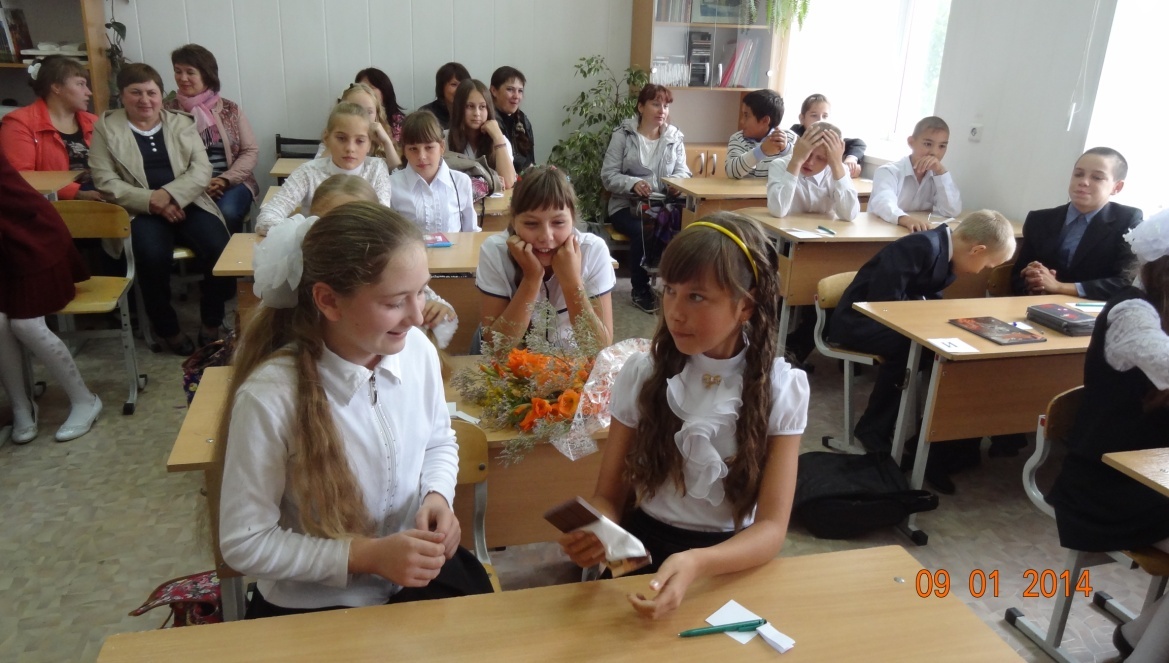 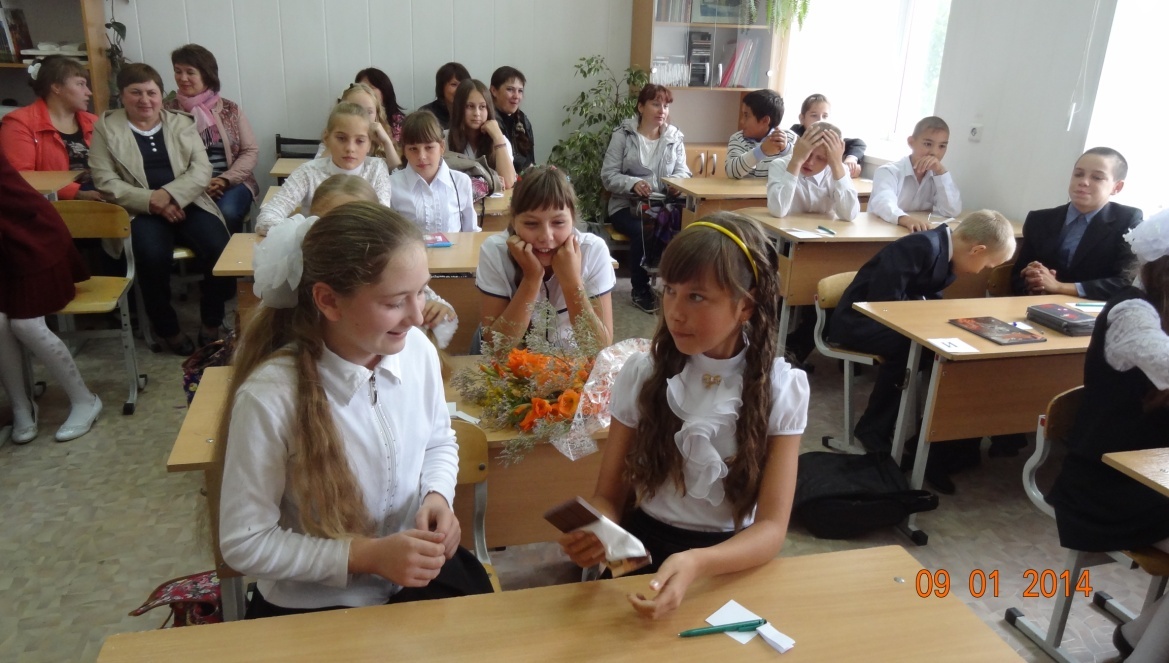 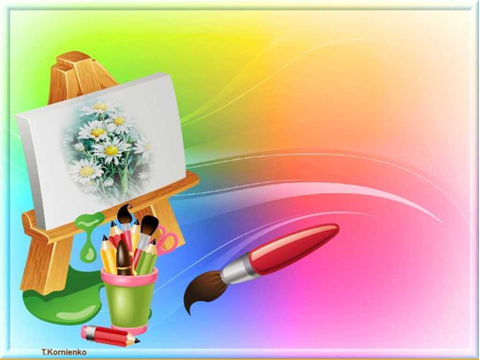 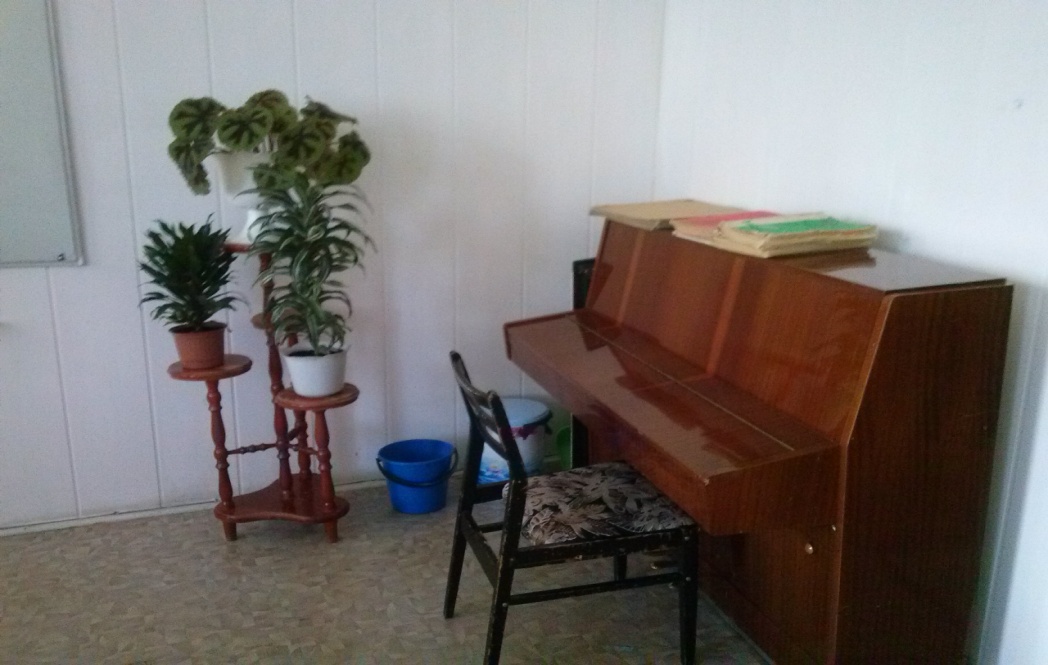 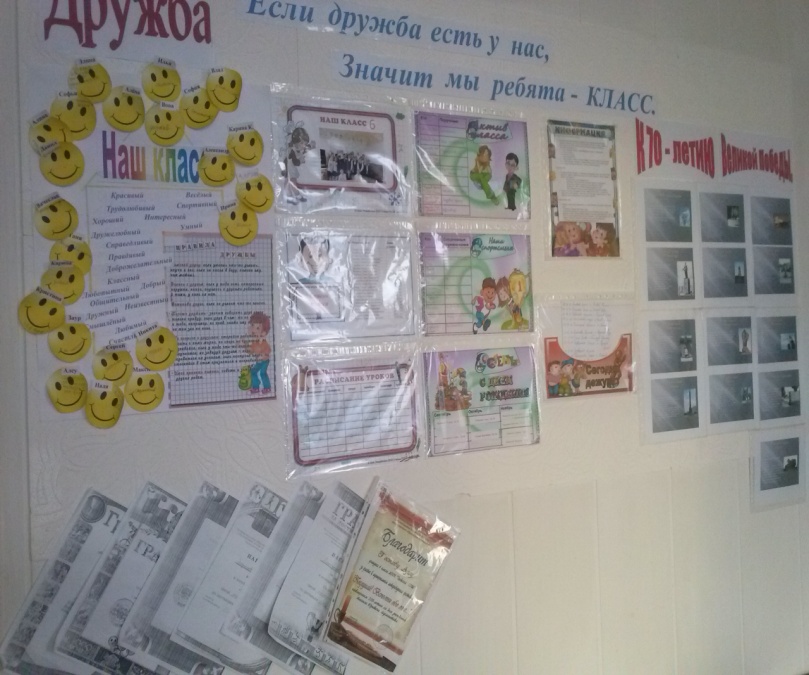 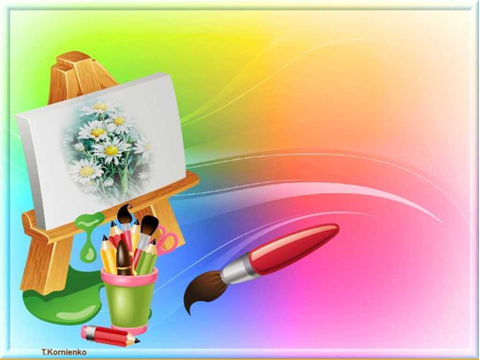 СПАСИБО ЗА ВНИМАНИЕ
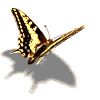